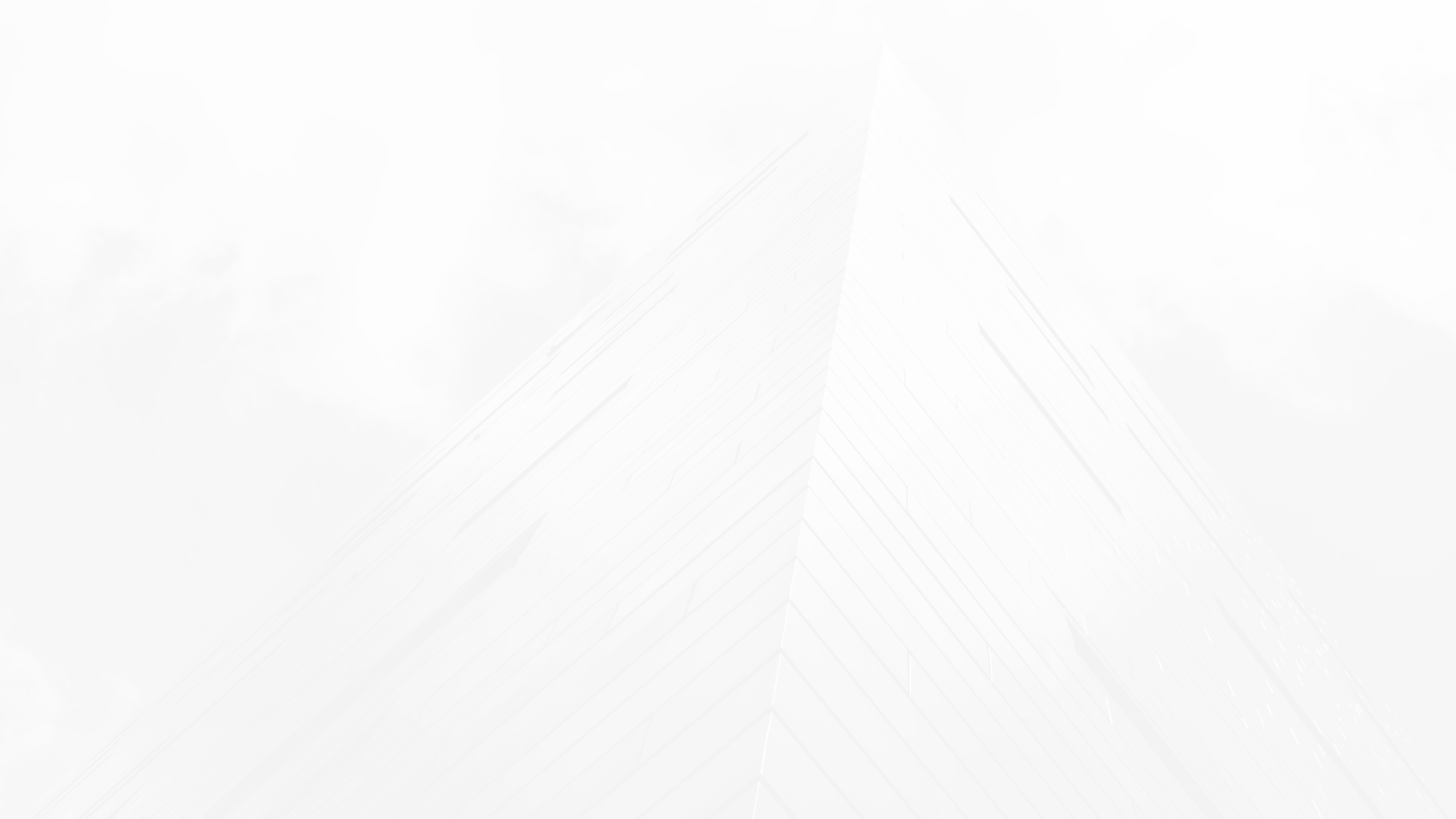 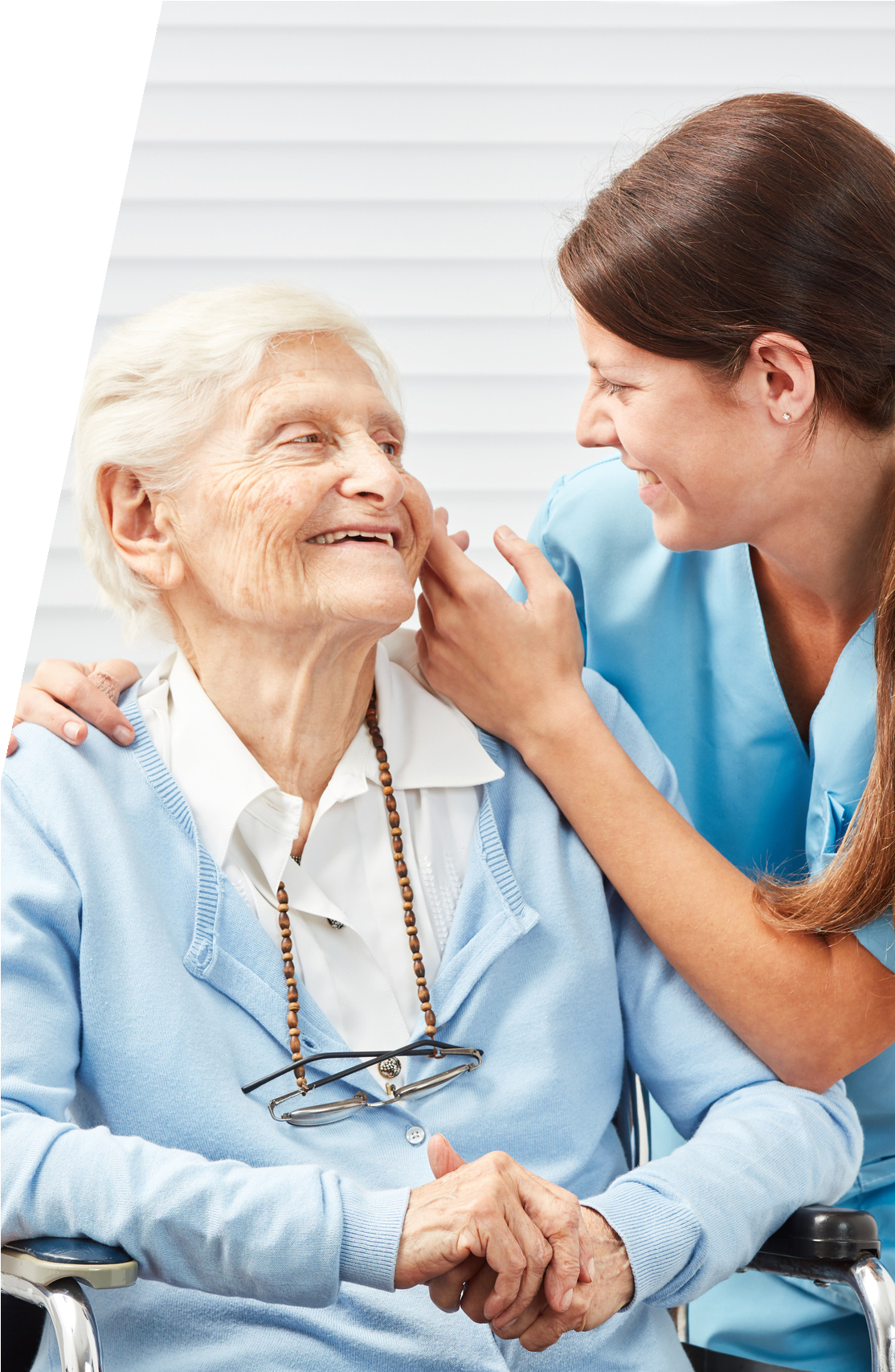 DESTINAÇÃO
IMPOSTO DE RENDA  SOLIDÁRIO
Seu tributo pode ser um ato de  solidariedade
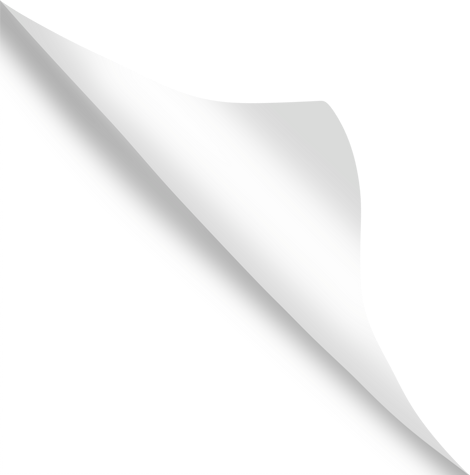 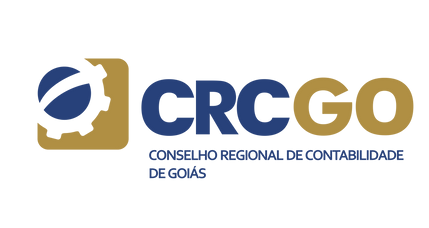 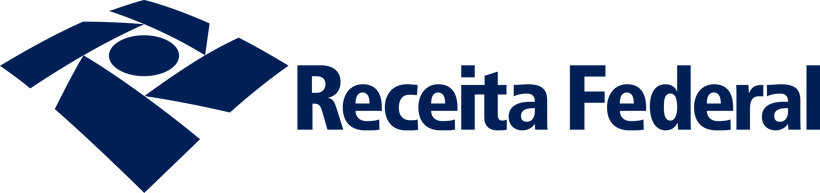 Como o Imposto de Renda (IR) pode ser destinado  diretamente para projetos sociais do meu interesse?
A destinação faz parte do rol de ações sociais contidas nas leis  de incentivo fiscal e permite que recursos do IR sejam  direcionados para os Fundos Especiais vinculados ao Estatuto  da Criança e do Adolescente e ao Estatuto do Idoso, como  também para programas e projetos de incentivo à Cultura,  Esporte e Produção Audiovisual.
Leis de  incentivo  fiscal
O Imposto de Renda torna-se uma importante fonte de captação de  recursos para projetos que promovem a transformação social.
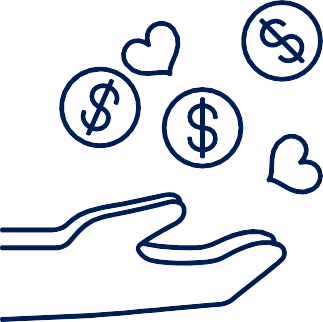 Pessoas e empresas podem direcionar parte do seu imposto de renda para estas  atividades mediante doação em espécie ou bens, cujo valor poderá ser deduzido  do total do imposto devido apurado, observado o limite legal
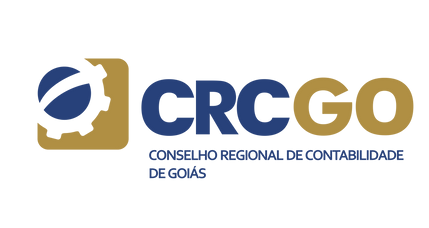 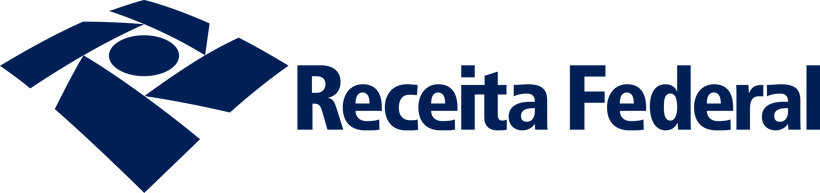 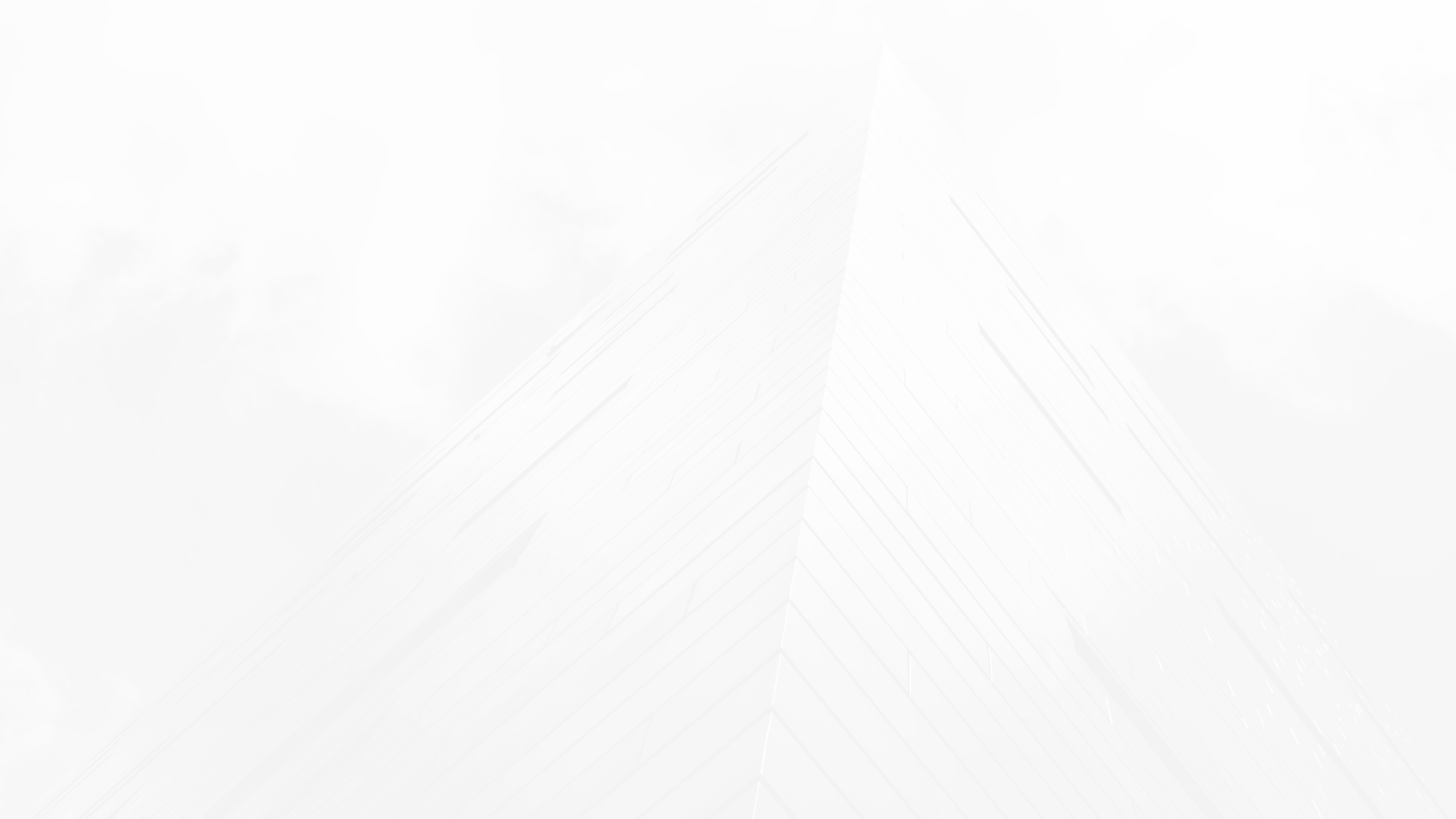 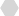 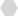 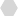 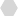 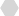 05O que são
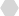 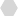 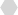 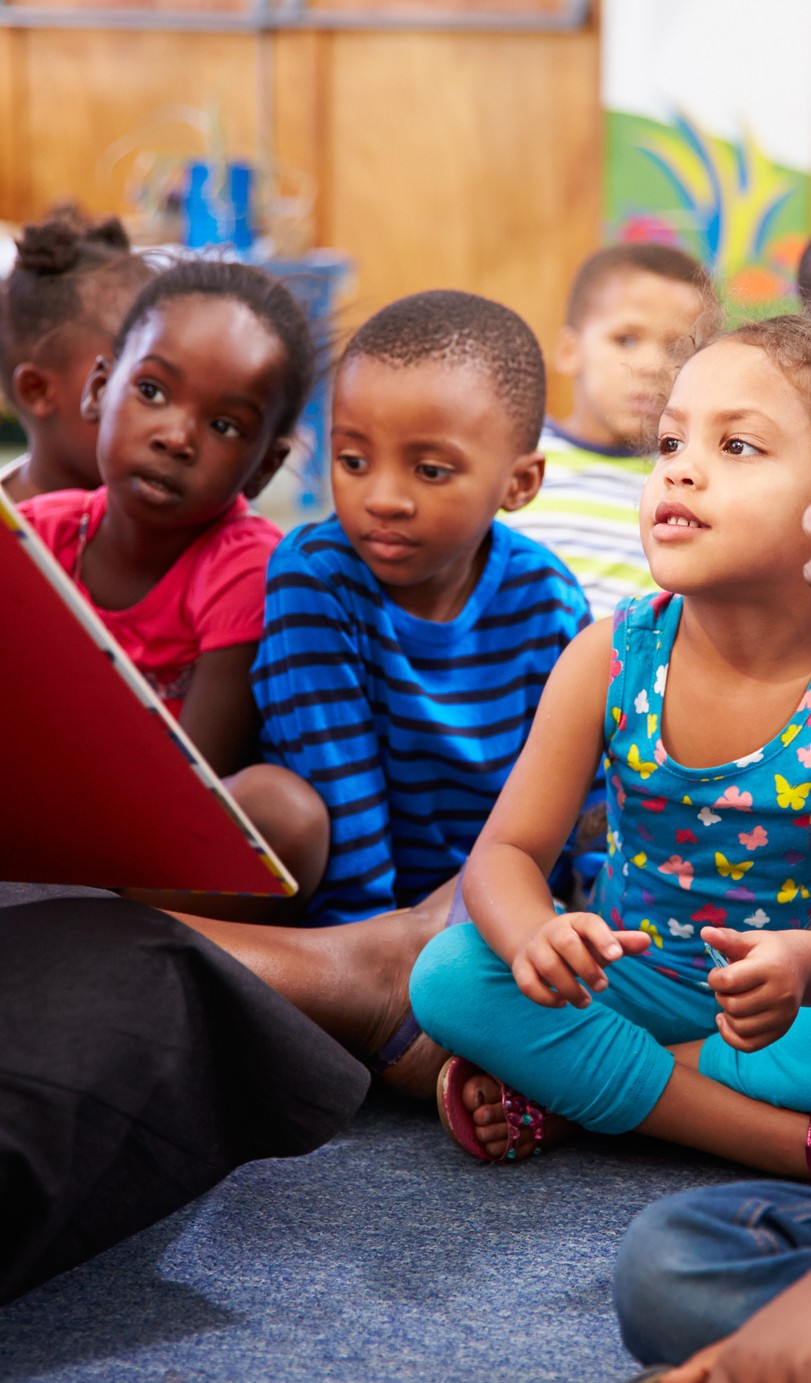 Fundos Especiais
Constitui fundo especial o produto de receitas especificadas  que por lei se vinculam à realização de determinados objetivos  ou serviços (Lei nº 4320/1964, art. 71).

São considerados unidades de captação de recursos  financeiros, nas instâncias onde forem criados.

De natureza puramente contábil, não tem personalidade  jurídica e estão vinculados administrativamente ao poder  público. Devem ter registro próprio no CNPJ e conta bancária  específica.
Os recursos são aplicados exclusivamente nas ações,  programas, projetos e atividades voltados à realização dos  objetivos sociais a que se destinam.
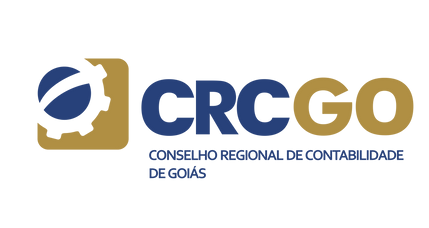 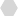 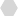 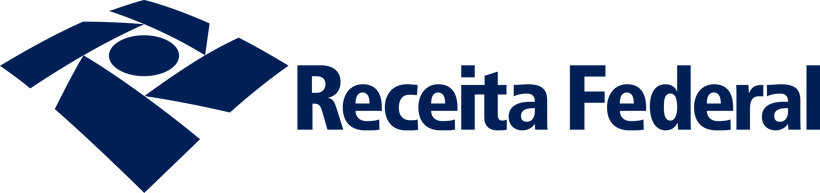 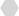 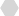 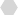 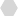 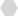 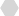 Atividades abrangidas pela Campanha Destinação
Fundos dos Direitos da  Criança e do  Adolescente (FDCA)
Atividades  audiovisuais
Atividades na  área da cultura
Projetos desportivos  e paradesportivos
Fundos dos Direitos  da Pessoa Idosa (FDPI)
Quem pode fazer uso do incentivo fiscal para  destinação do IR?
Pessoa	Física:	por	meio	de	doação	de	bens	e/ou  contribuições em espécie.
Pessoa	Jurídica:	com	tributação	do	IRPJ	pelo	Lucro  Real, com período de apuração trimestral ou anual.
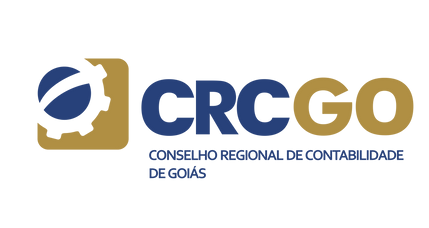 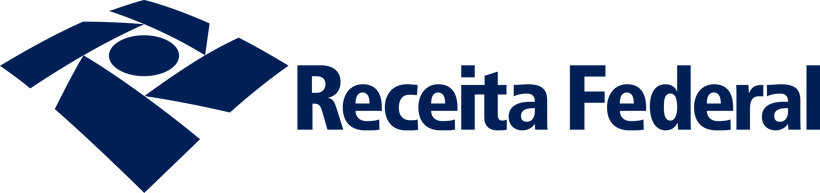 Destinação na Declaração do Imposto de  Renda Pessoa Física (DIRPF)
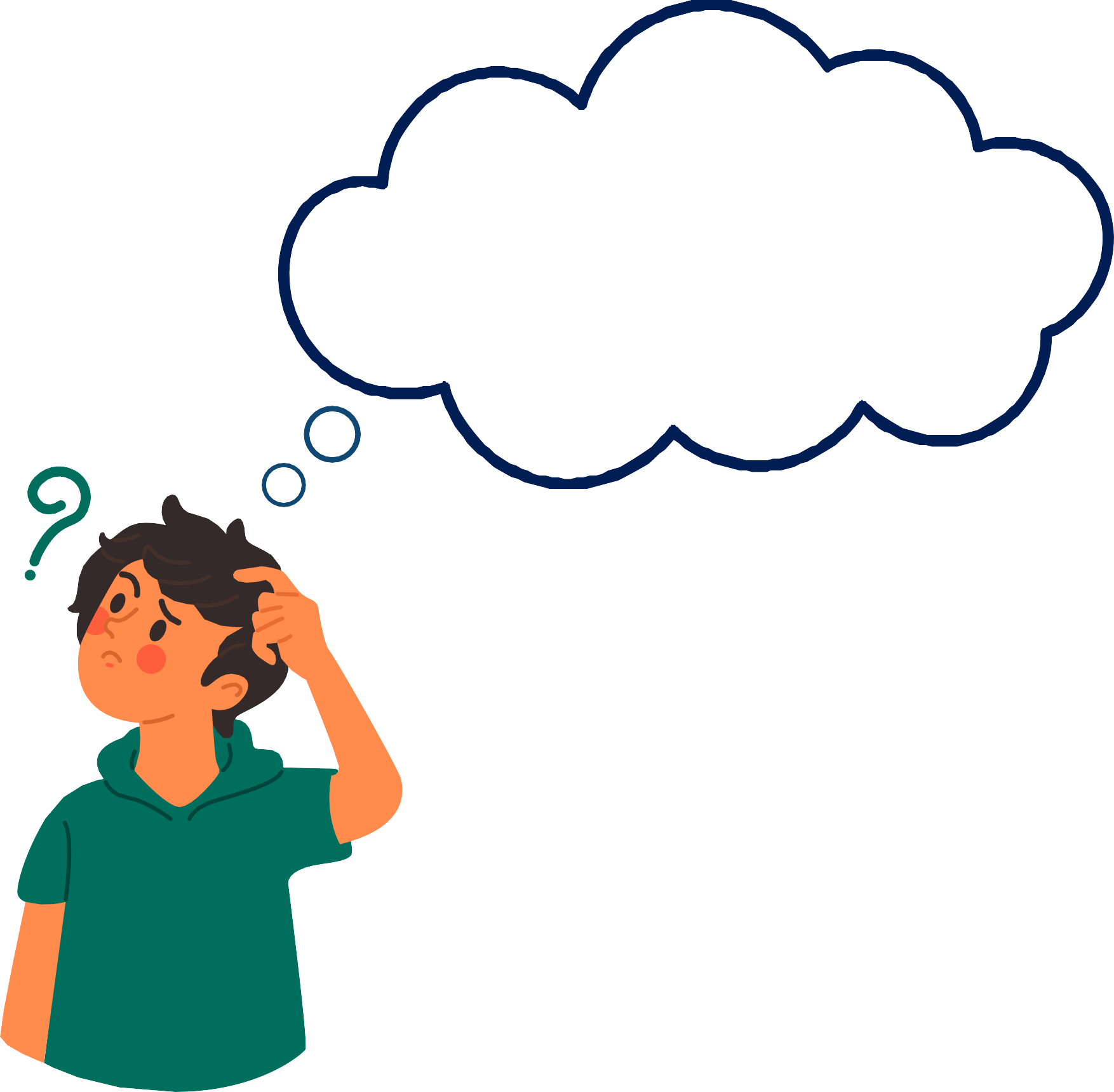 Eu quero decidir onde  será aplicado o imposto  que eu pago
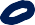 Oportunidades para Destinação - Pessoa Física
I. No ano-calendário a que se refere a DIRPF
As doações em espécie deverão ser efetuadas por transferência ou depósito bancário em  conta específica.

IMPORTANTE: O contribuinte deve solicitar, junto ao respectivo Conselho, o recibo da doação,  que deverá ser assinado por pessoa competente e pelo presidente do Conselho.
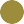 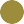 Na hipótese de doação de bens, o doador deverá:

Comprovar a propriedade dos bens, por meio de documentação hábil;
Baixar os bens doados na declaração de bens e direitos;
Considerar como valor dos bens doados o valor constante da última Declaração, desde que  não exceda o valor de mercado.
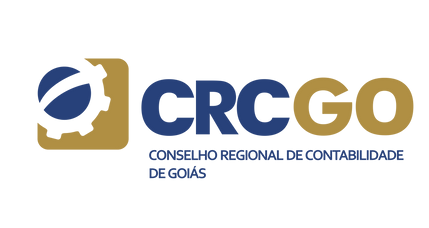 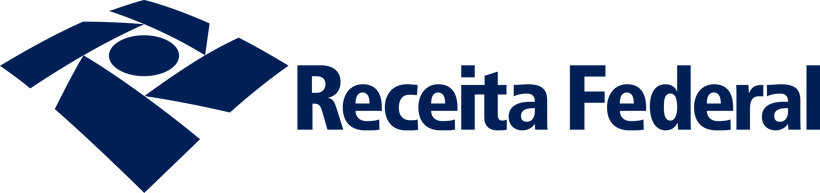 Oportunidades para Destinação - Pessoa Física
II. Diretamente na Declaração de IR Pessoa Física

Estatuto da Criança e do Adolescente (ECA) - contribuições aos Fundos  controlados pelos Conselhos municipais, estaduais, Distrital e Nacional dos  Direitos das Crianças e do Adolescente.

Fundos controlados pelos Conselhos Nacional, Distrital, estaduais ou  municipais do Idoso.

Pagamento	do	valor	destinado	por	meio  de emissão de DARF!
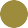 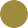 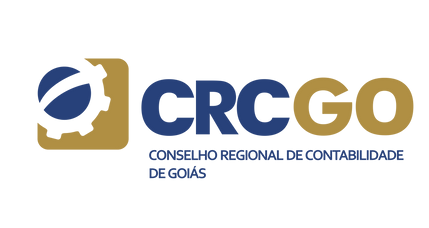 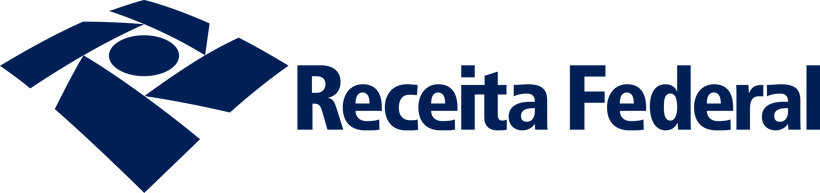 Limite Global - Pessoa Física
FDCA

FDPI
Somatório	=	até	6%*	do	imposto	devido  apurado na DIRPF
AUDIVISUAL
** a partir de 01/01/2023, e até 2027, a destinação para  atividades desportivas será de 7% do imposto  devido, respeitando o limite global das demais  formas de destinação, que permanece sendo de 6%.
CULTURA
ESPORTE
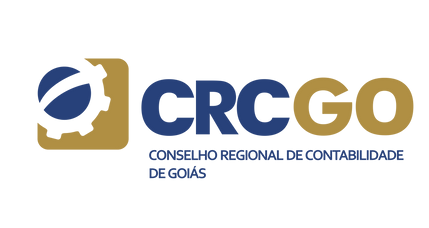 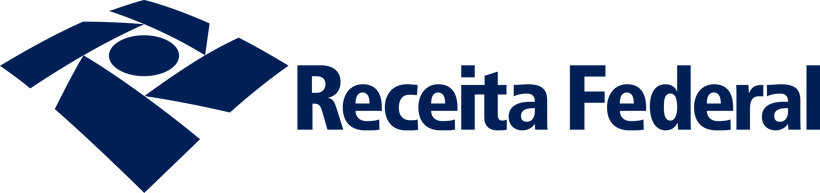 Destinação do IR - Possibilidades Pessoa Física
No ano-calendário  DIRETAMENTE AOS FUNDOS
Diretamente na Declaração de  Ajuste Anual - Modelo Completo  FDCA e FDPI
Ano-calendário
Exercício
JAN
DEZ
MAR
ABR
Limite específico 3%  Limite Global 6%*
Limite Global 6%
* a partir de 01/01/2023, e até 2027, a destinação para atividades desportivas será  de 7% do imposto devido, respeitando o limite global das demais formas de  destinação, que permanece sendo de 6%.
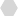 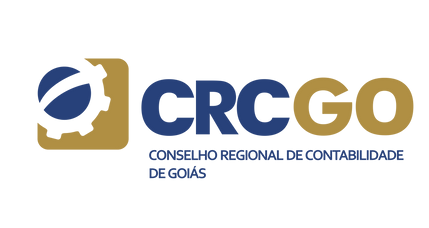 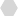 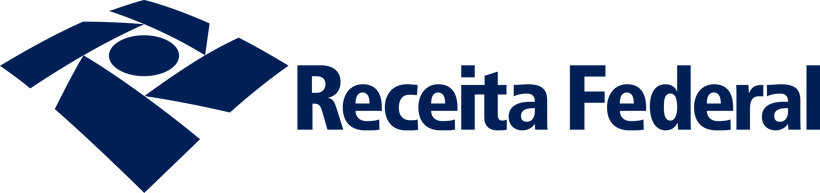 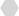 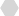 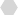 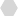 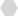 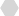 DBF - Declaração de Benefícios Fiscais
Obrigatoriedade de entrega
Órgãos responsáveis pela administração das contas dos FDCA e FDPI;
Secretaria Especial de Cultura: contribuições ao Fundo Nacional da Cultura (FNC), doações e  patrocínios a projetos culturais, e valores despendidos com vale-cultura;
Agência	Nacional	do	Cinema	(Ancine):	doações,	investimentos	e	patrocínios	de	obras
audiovisuais;
Ministério da Cidadania: doações e patrocínios a projetos desportivos e paradesportivos.
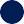 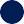 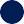 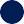 PRAZO DE ENTREGA

Até o último dia útil de fevereiro, em relação ao ano-calendário imediatamente anterior.
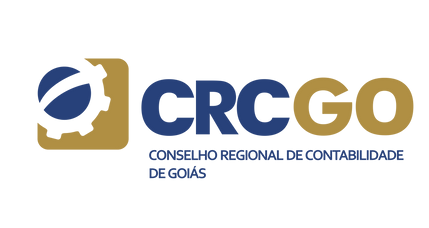 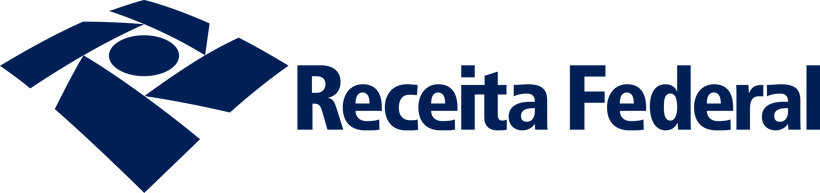 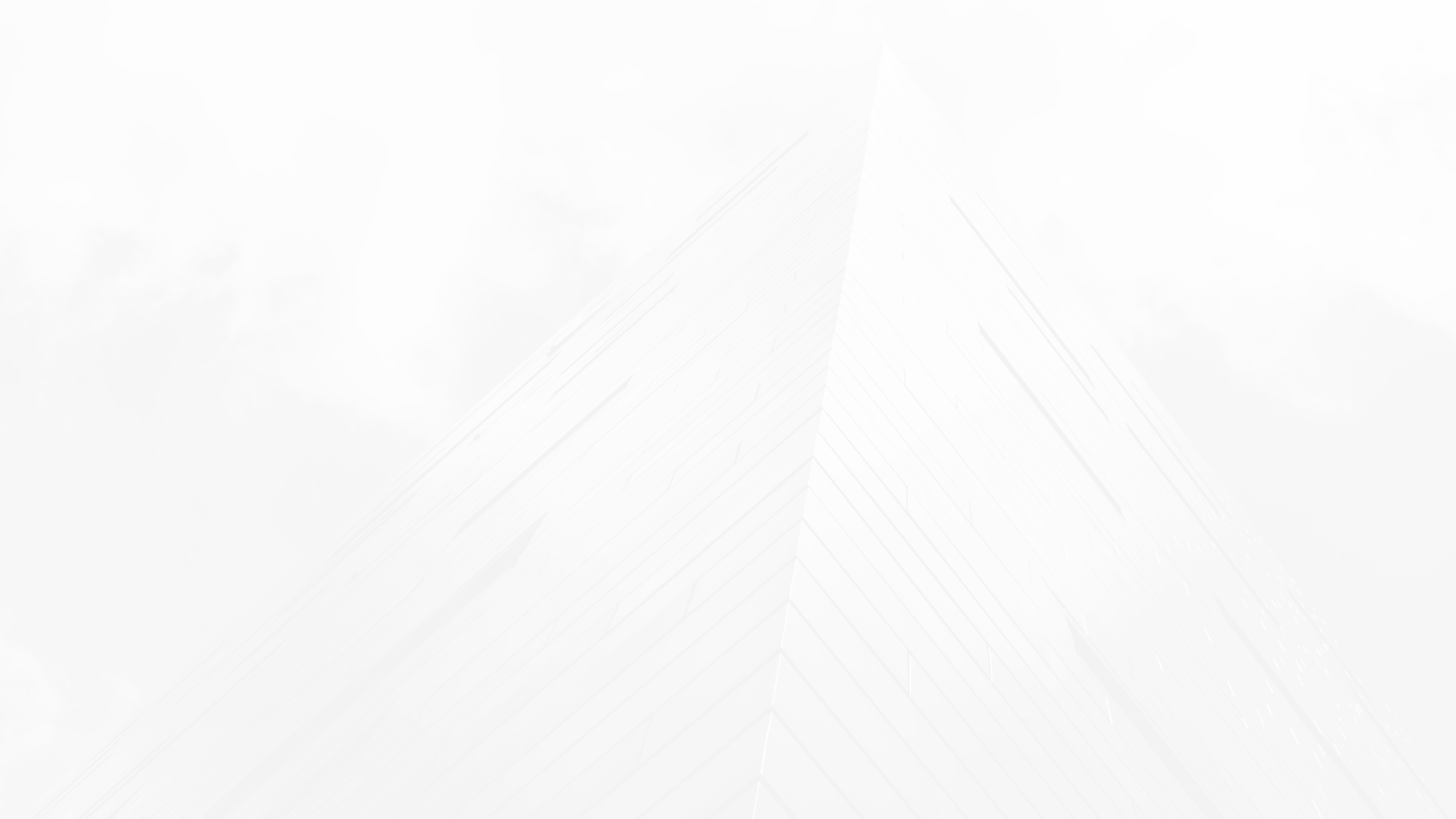 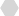 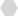 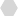 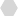 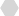 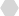 0D5	estinação do IRPF
Declaração da Pessoa Física
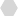 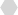 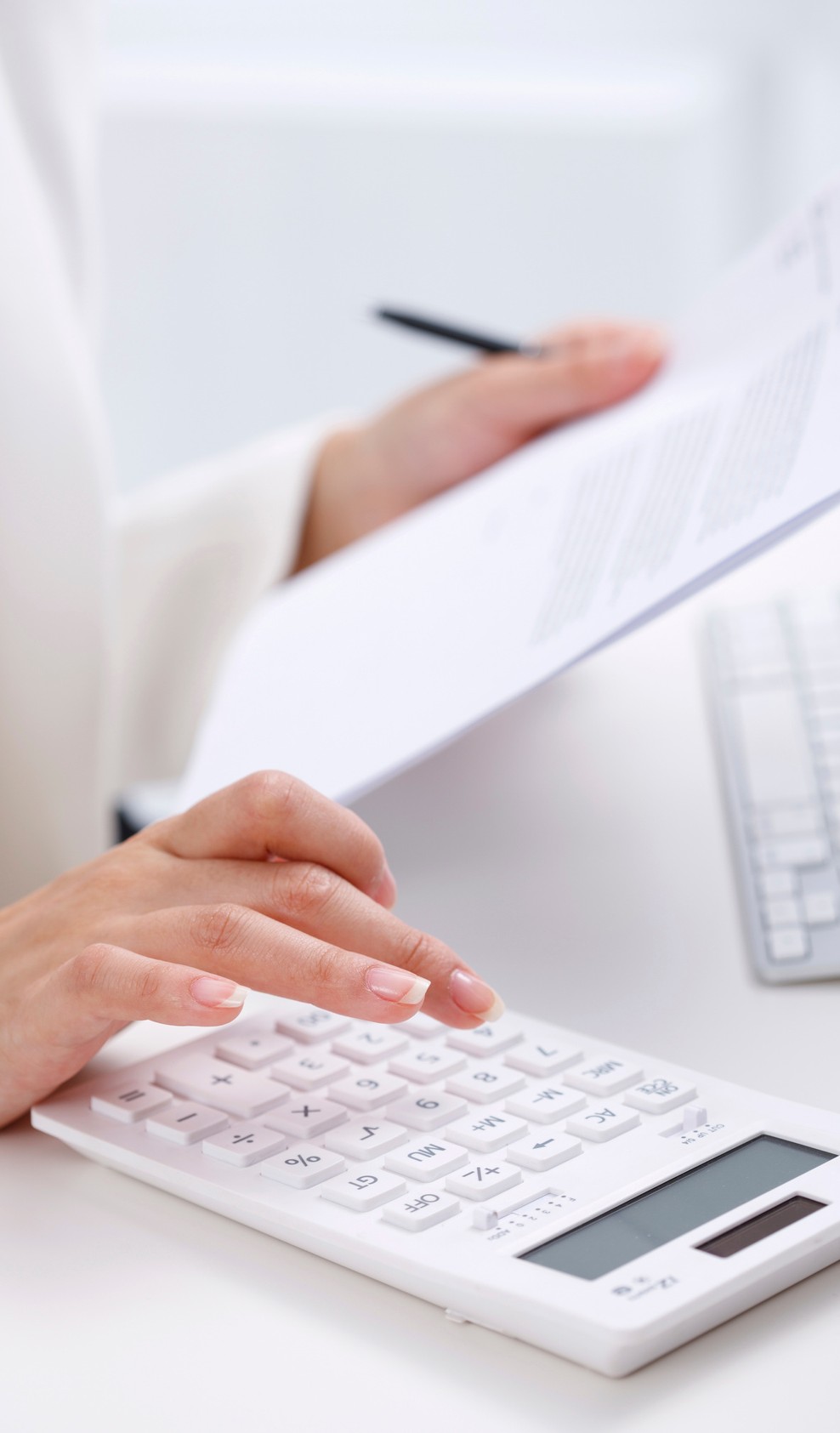 A dedução não se aplica à pessoa física que:

A.	Utilizar o desconto simplificado;
B.
Entregar a declaração fora do prazo.
Aplica-se somente a doação em espécie;

Não exclui ou reduz outros benefícios ou deduções em vigor.
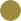 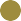 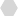 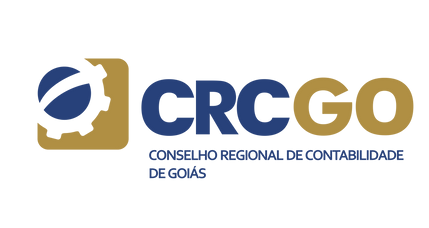 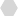 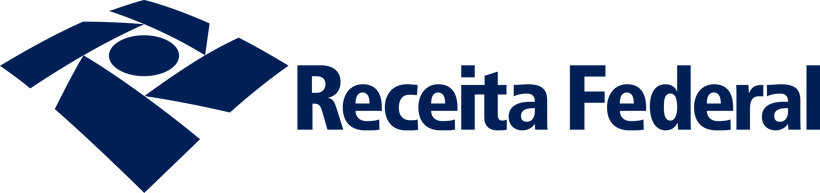 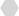 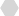 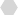 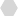 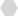 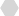 Preenchimento da Declaração
Doações durante o ano-calendário
Preencher a ficha "Doações Efetuadas"
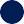 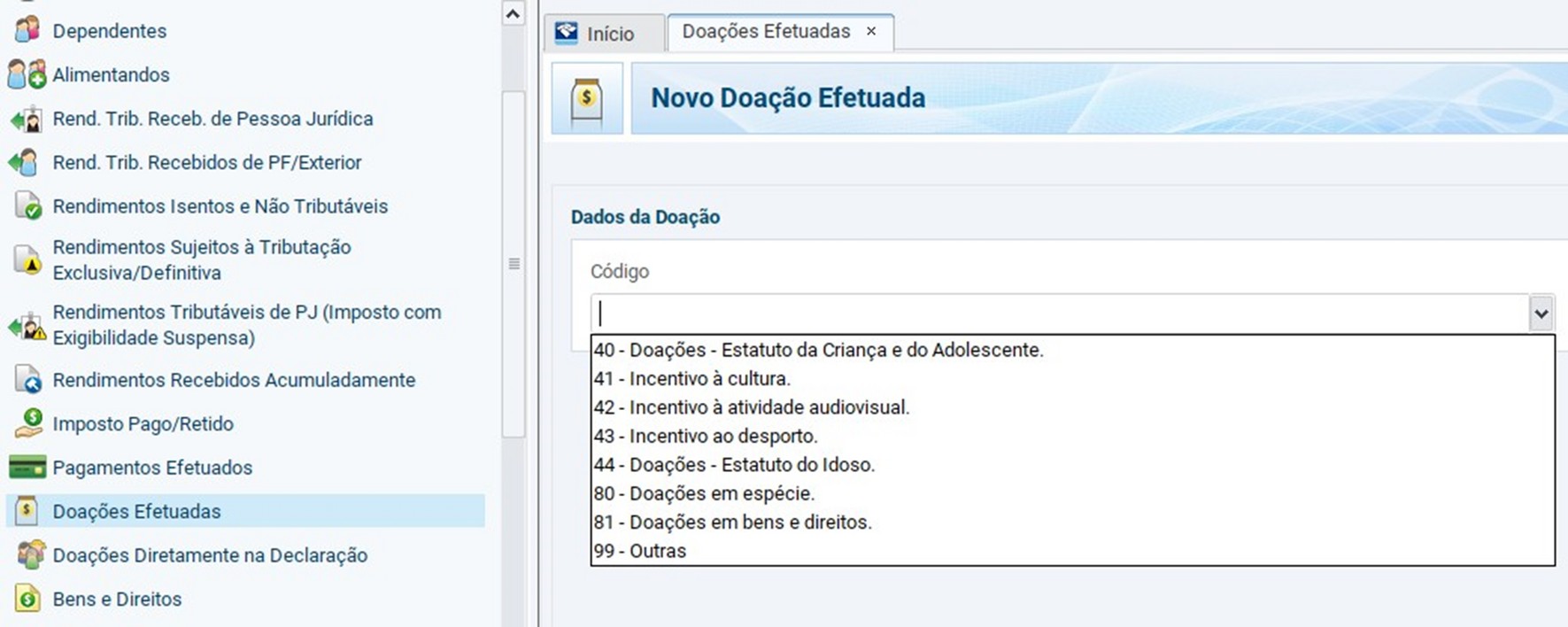 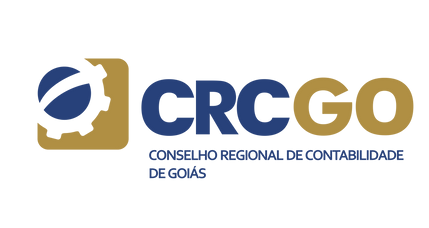 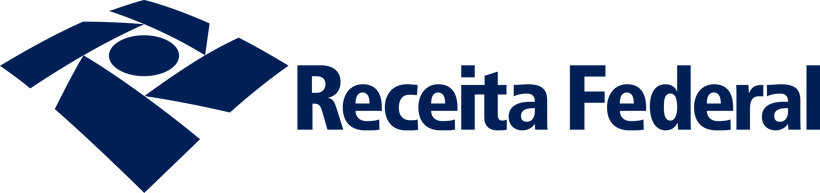 Preenchimento da Declaração
Destinação do IRPF diretamente na Declaração
Preencher a ficha "Doações Diretamente na Declaração"
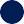 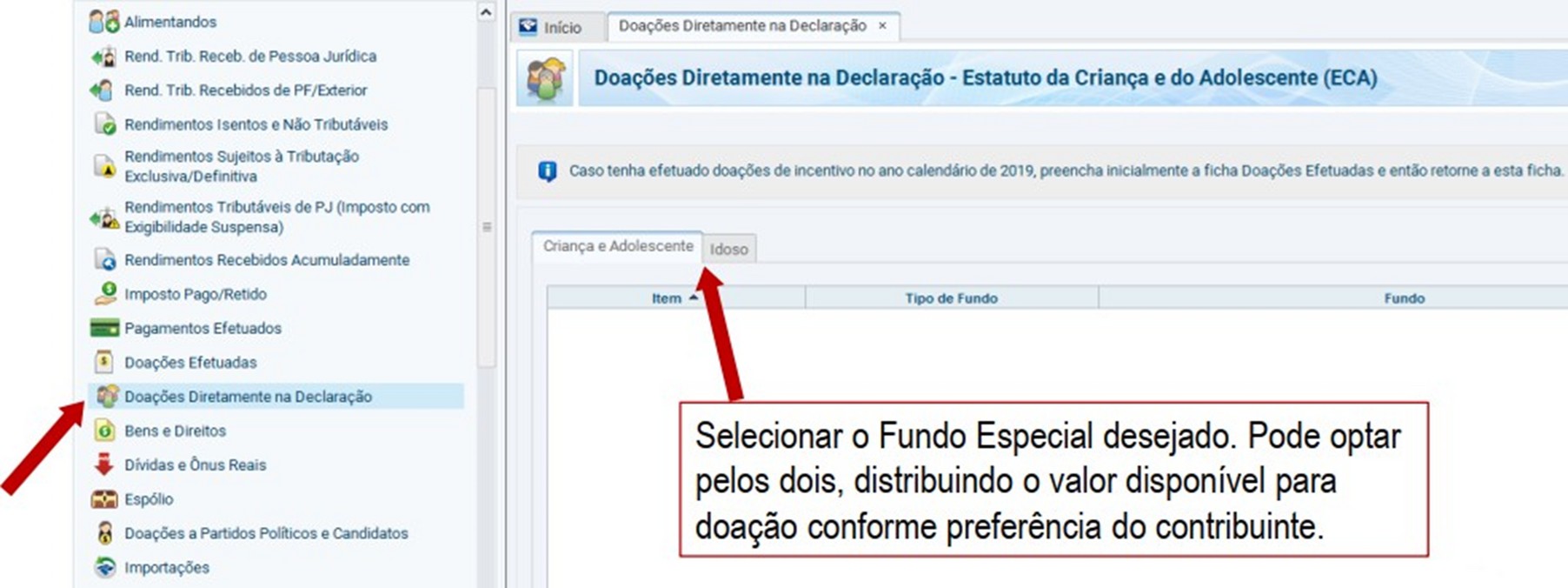 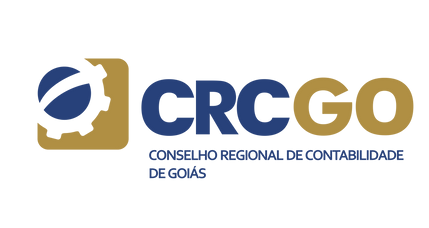 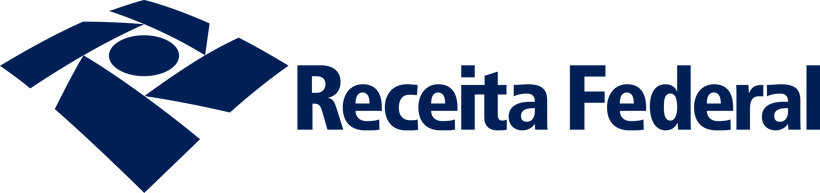 Preenchimento da Declaração
Destinação do IRPF diretamente na Declaração
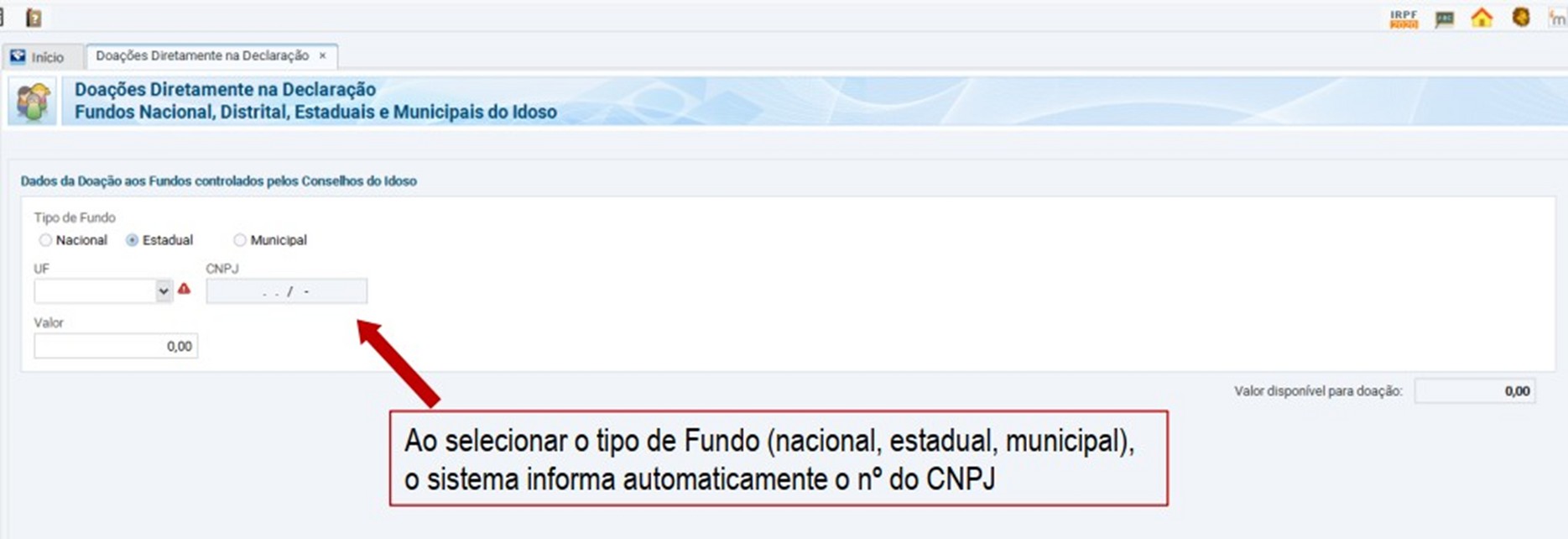 Preenchimento da Declaração
Destinação do IRPF diretamente na Declaração
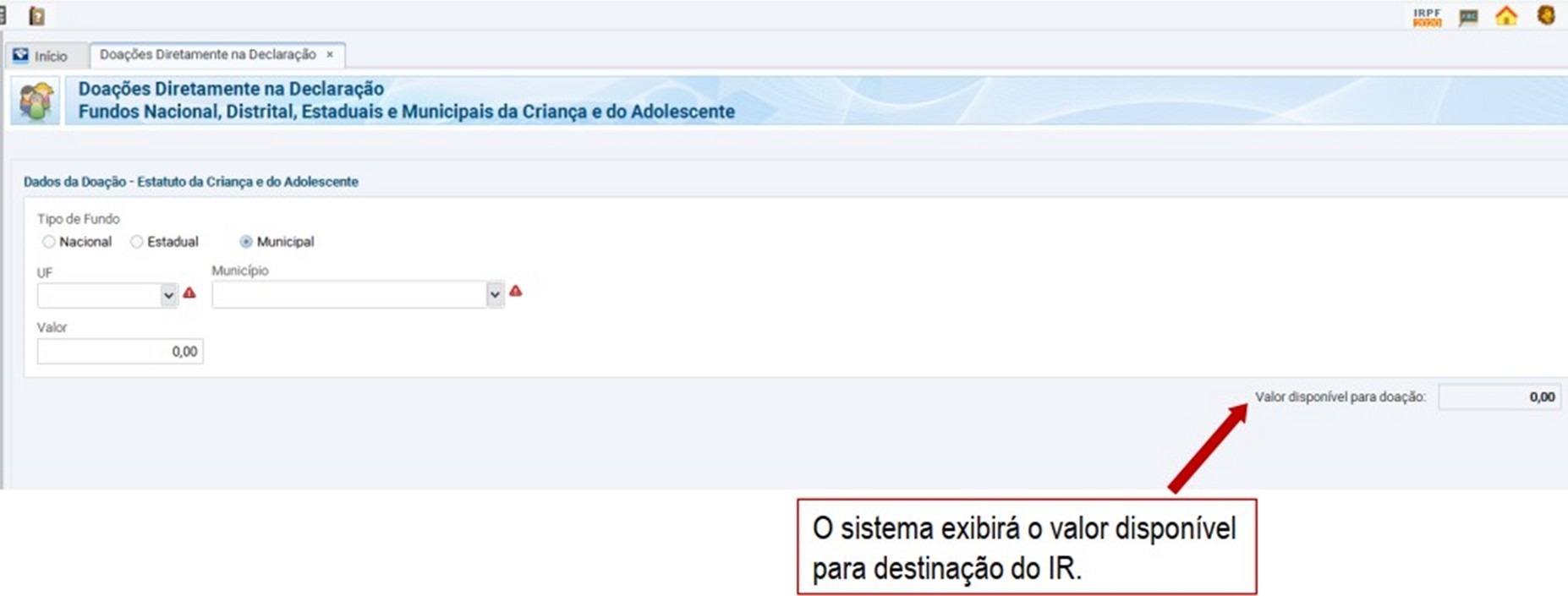 Demonstrativo da parcela do IR a destinar
Rendimentos Tributáveis
(-) Deduções Legais:  Previdência Social  Dependentes
Despesas com Instrução  Despesas Médicas  Pensão Alimentícia  Livro Caixa
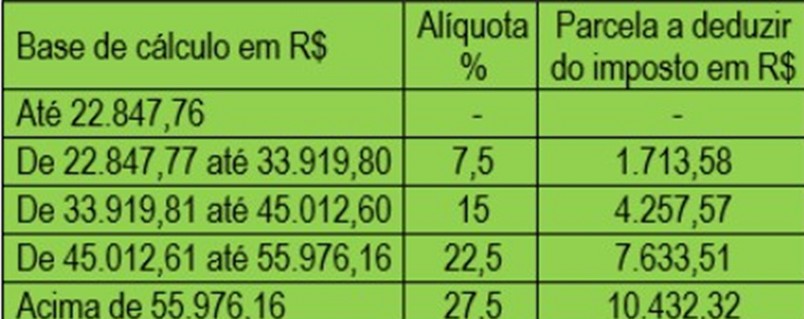 = Imposto Devido
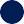 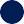 (-) Valor da  Destinação (DARF)
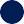 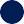 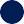 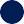 = Base de cálculo do IR
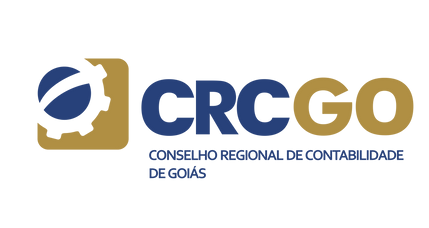 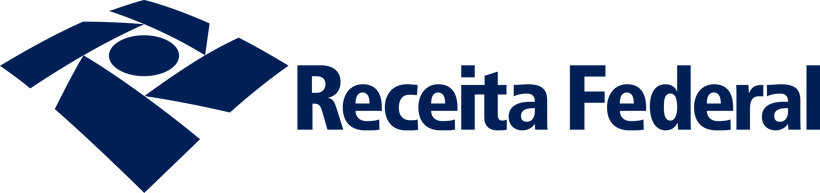 Limite Global de 6% - Situações Hipotéticas
Imposto Devido  R$ 10.000,00
Imposto Devido  R$ 10.000,00
Imposto Devido  R$ 10.000,00
Doações feitas durante o  ano-calendário
Doações feitas durante o  ano-calendário
Doações feitas durante o  ano-calendário
R$ 600,00
R$ 400,00
Zero
Destinação para FDCA e/ou FDPI  feita diretamente na Declaração
Destinação para FDCA e/ou FDPI  feita diretamente na Declaração
Destinação para FDCA e/ou FDPI  feita diretamente na Declaração
(2%)
R$ 200,00
(Até 3% para cada)  R$ 600,00
Zero
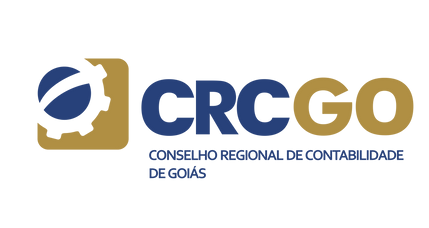 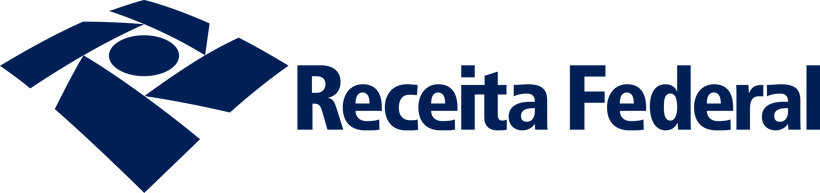 Você não pagará mais impostos, nem terá sua  restituição diminuída
O	valor	destinado	será  atualizado pela Taxa Selic;
somado	à	sua	restituição
O	valor	destinado	será	abatido	do	que	você	deveria  pagar de imposto;
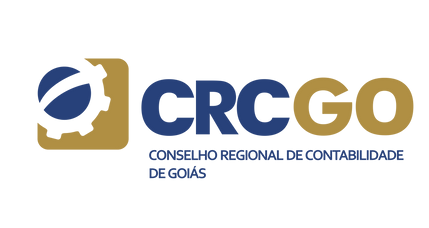 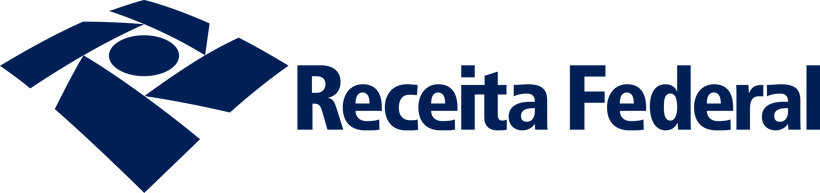 Resultado da Declaração = Imposto a pagar
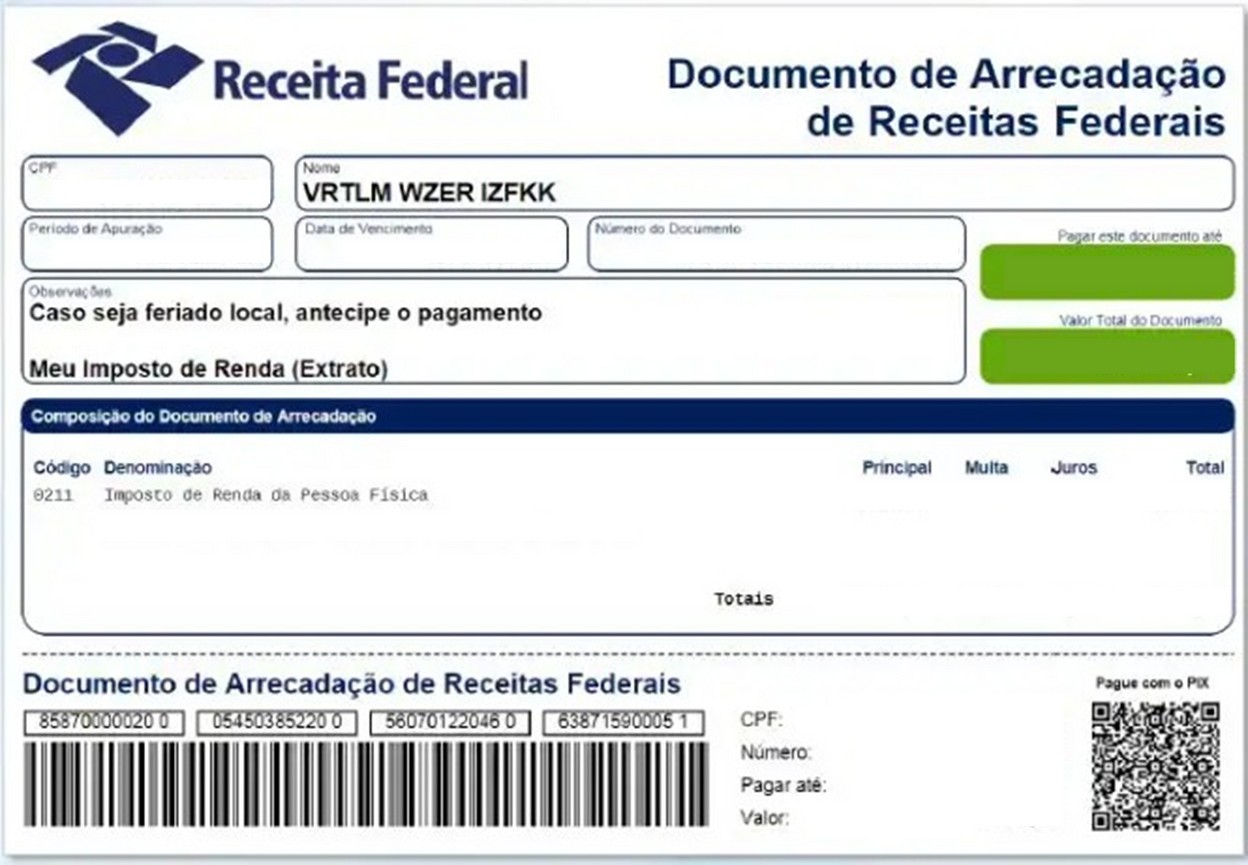 Será emitido um DARF  para o pagamento da  cota única ou 1ª cota do  IRPF, código 0211.
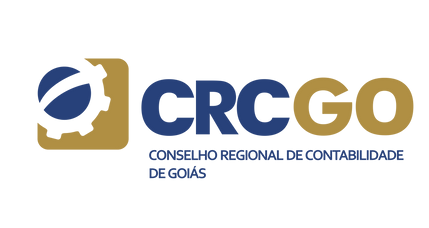 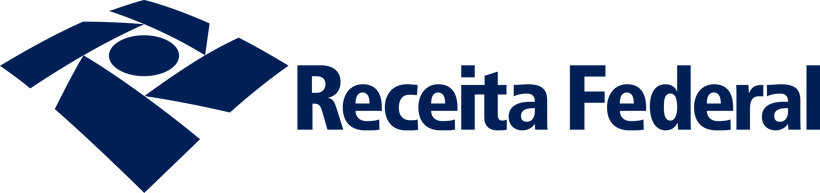 Resultado da Declaração = Imposto a pagar
Serão emitidos até dois DARFs referentes ao pagamento do valor destinado  aos Fundos Especiais, conforme decisão do contribuinte.
Fundos do Idoso -  código 9090
ECA - código 3351
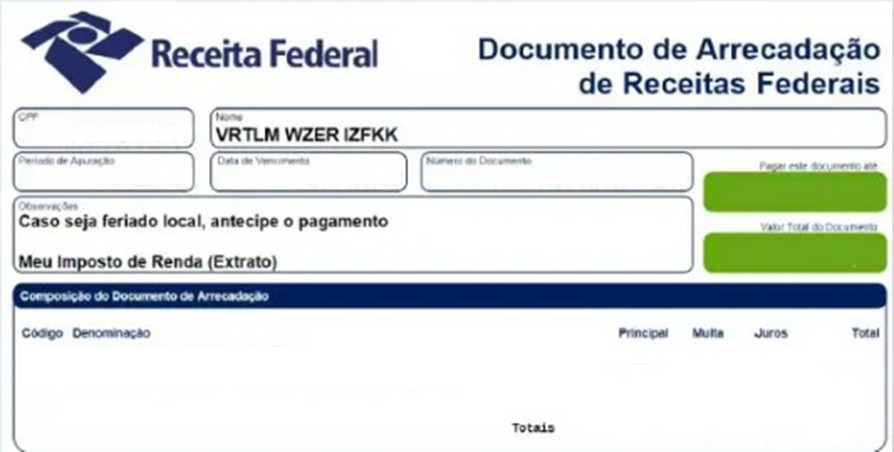 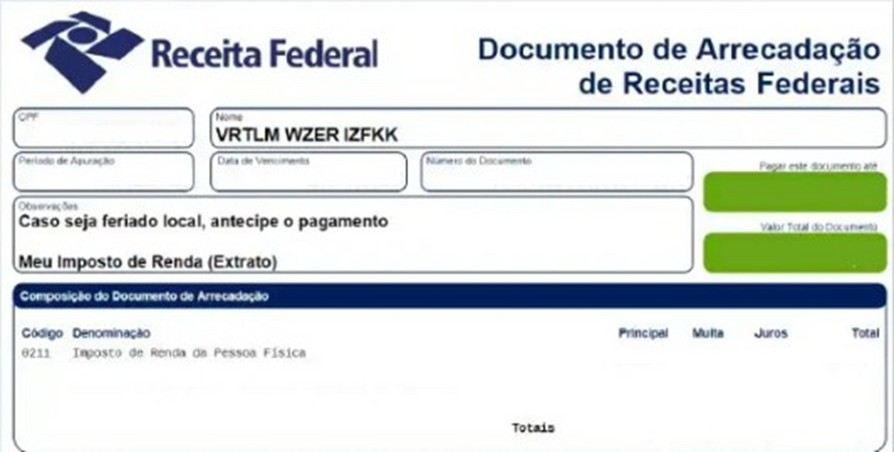 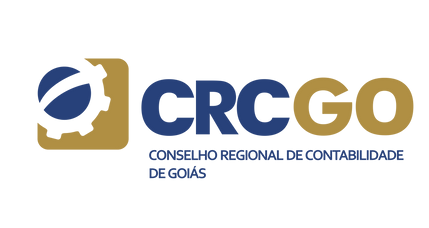 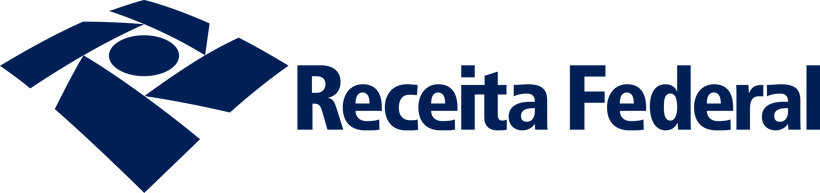 Resultado da Declaração = Imposto a restituir
Serão emitidos até dois DARFs referentes ao pagamento do valor destinado  aos Fundos Especiais, conforme decisão do contribuinte.
Fundos do Idoso -  código 9090
ECA - código 3351
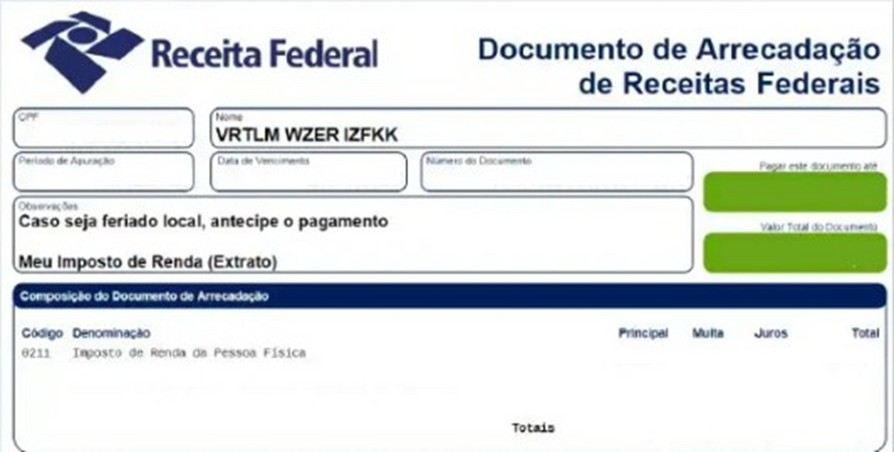 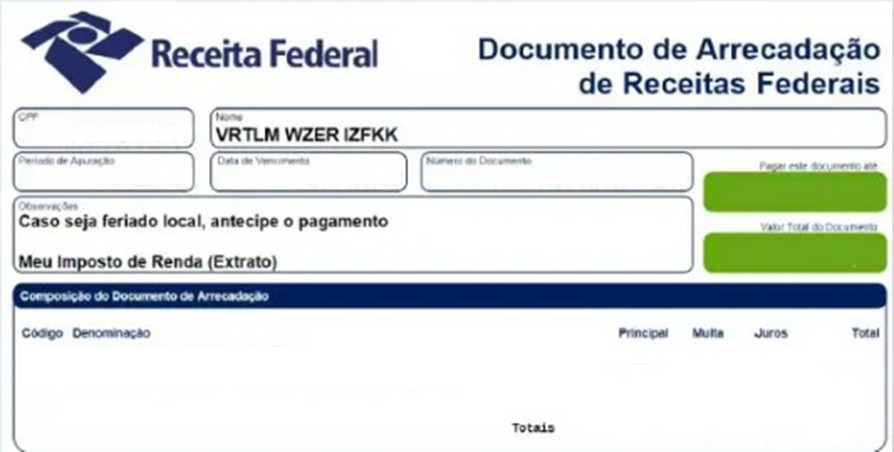 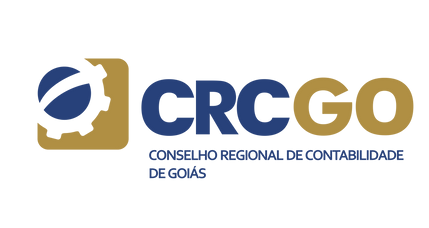 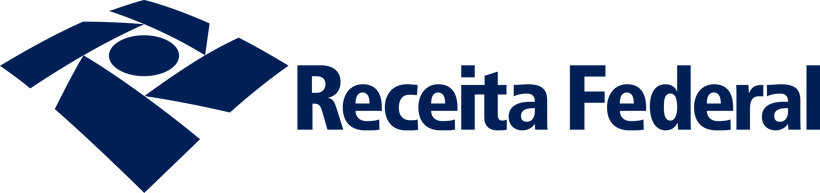 Pagamento do valor destinado na Declaração
Deverá	ser	efetuado	até	a	data	de	vencimento	da  primeira quota ou da quota única do imposto.

O não pagamento no prazo estabelecido implica a
glosa definitiva dessa parcela de dedução.

A pessoa física obriga-se ao recolhimento da diferença  do imposto devido apurado na Declaração de Ajuste  Anual, com os acréscimos legais previstos.
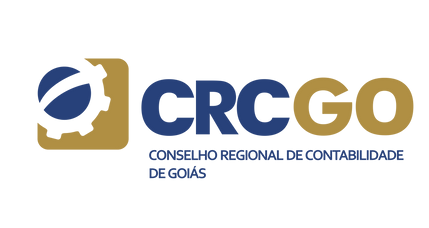 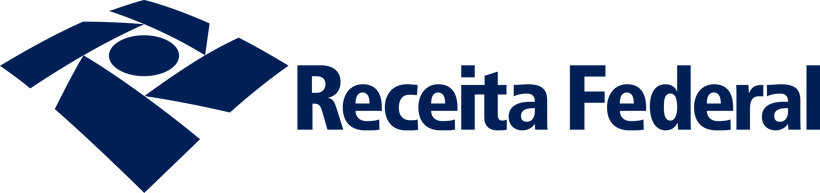 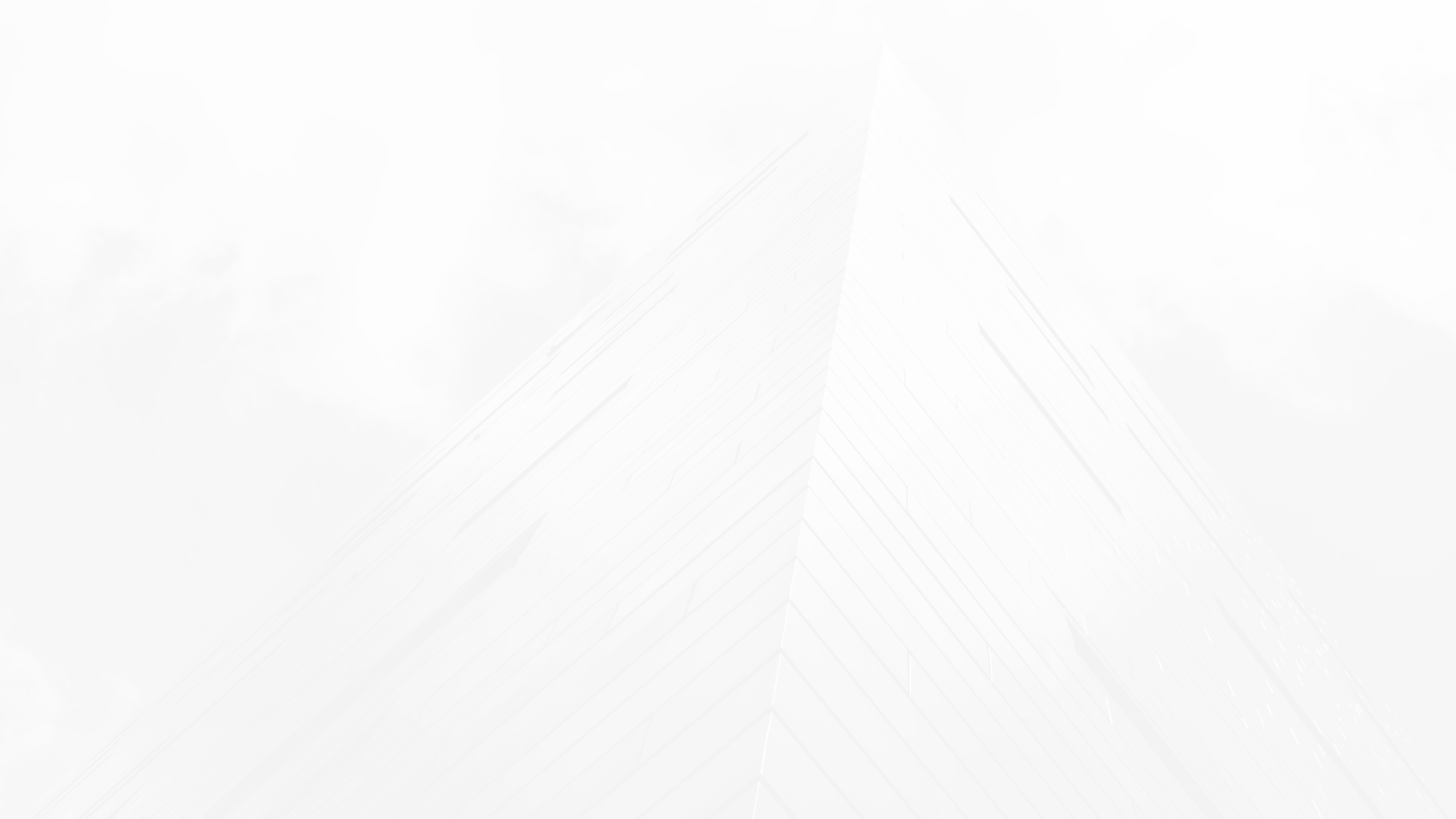 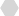 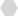 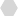 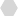 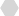 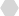 05
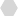 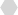 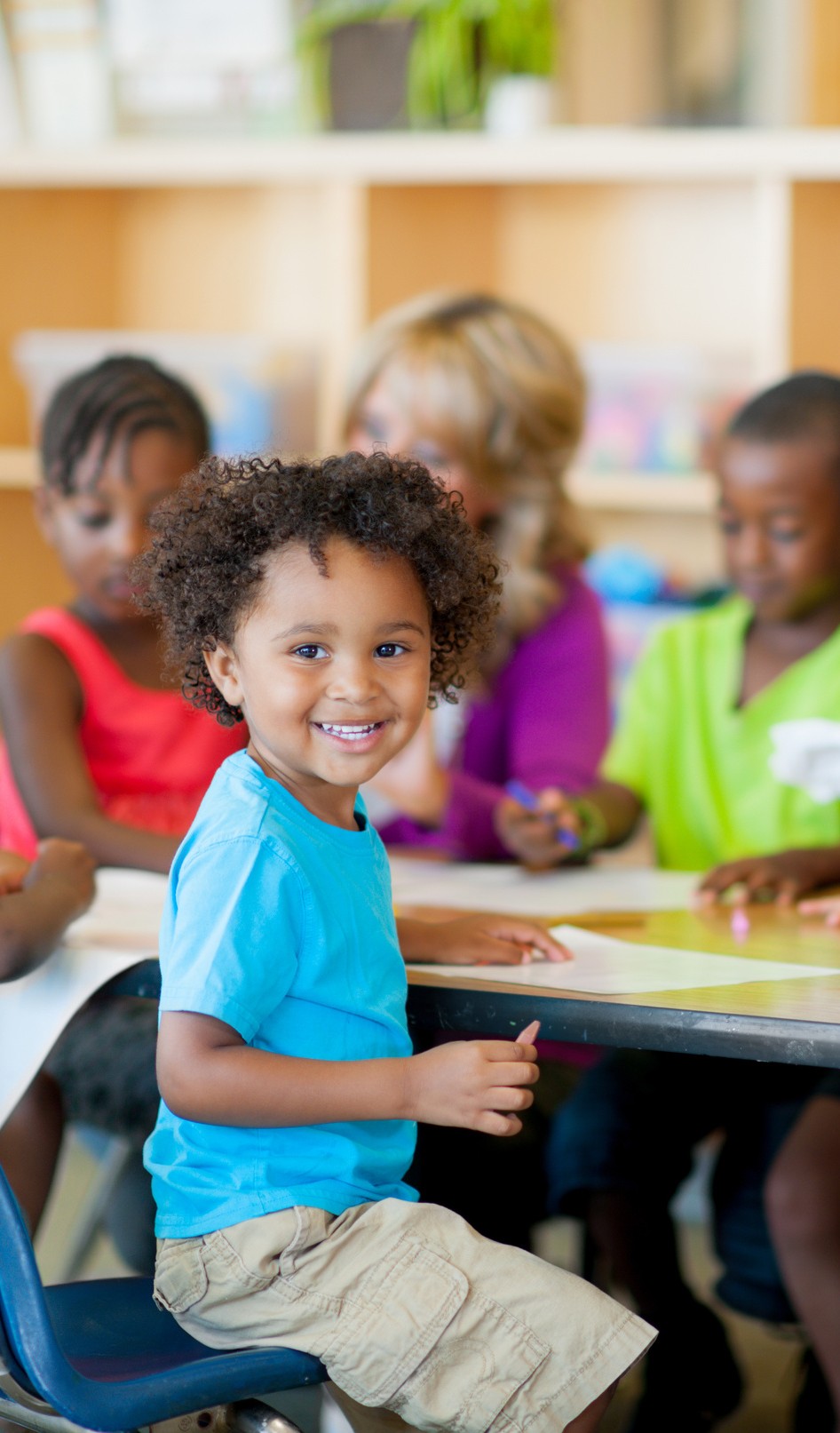 Os recursos são aplicados exclusivamente  nas ações, programas, projetos e atividades  sociais para os quais são destinados.
Ao destinar parte do seu imposto, você  ajuda a construir uma sociedade melhor,  especialmente para aqueles que mais  precisam!
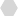 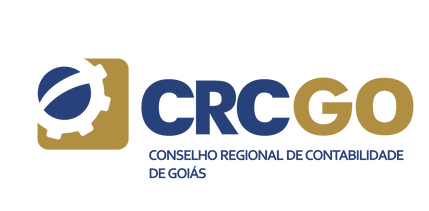 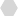 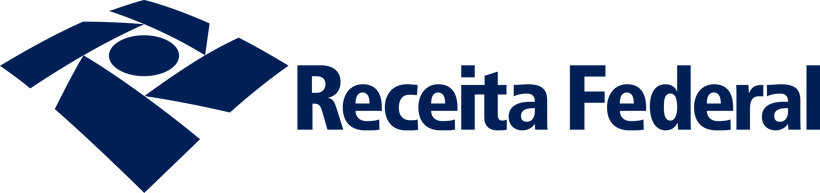 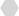 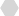 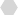 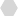 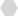 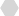 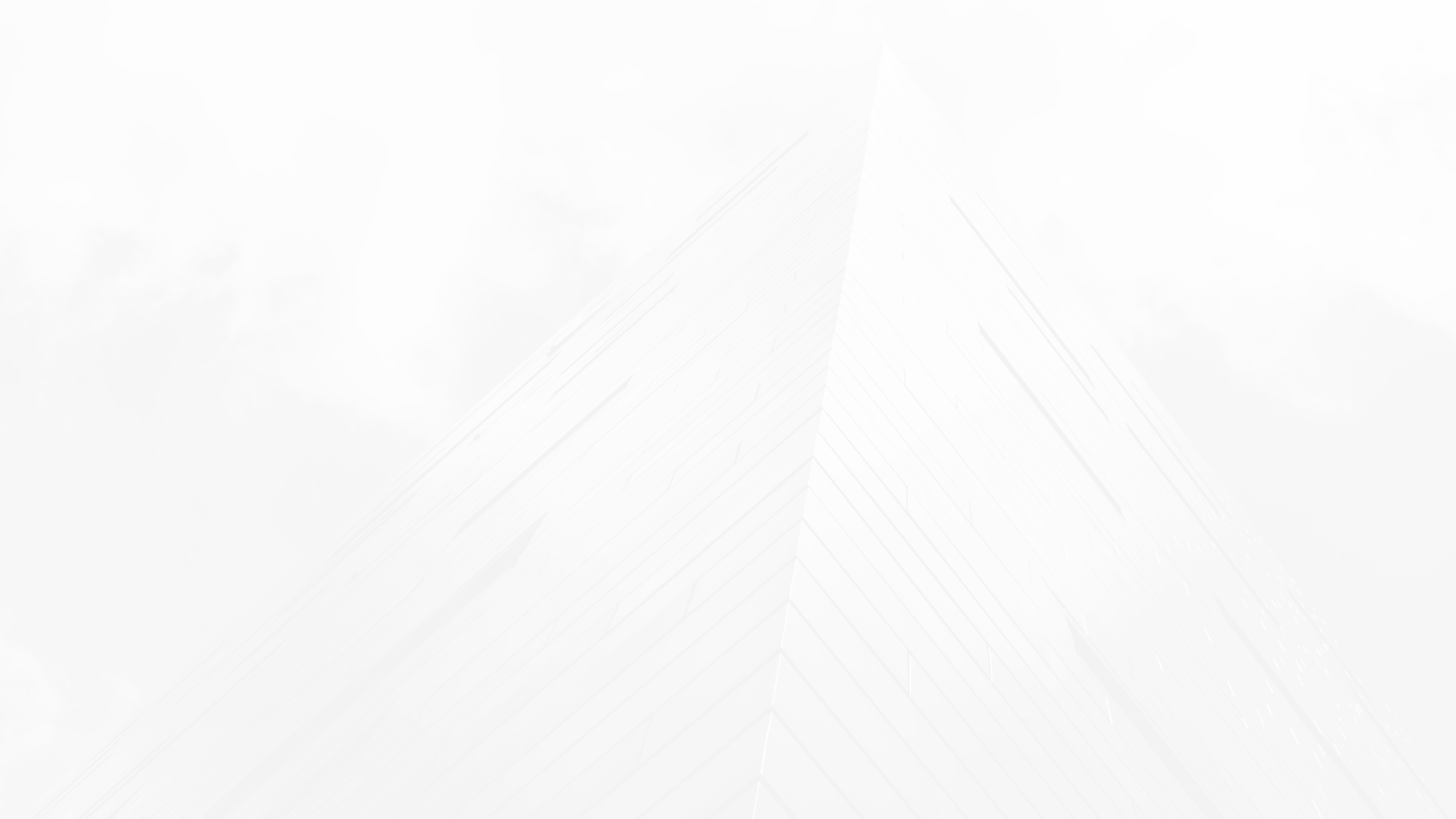 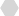 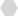 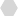 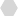 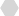 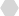 05
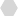 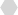 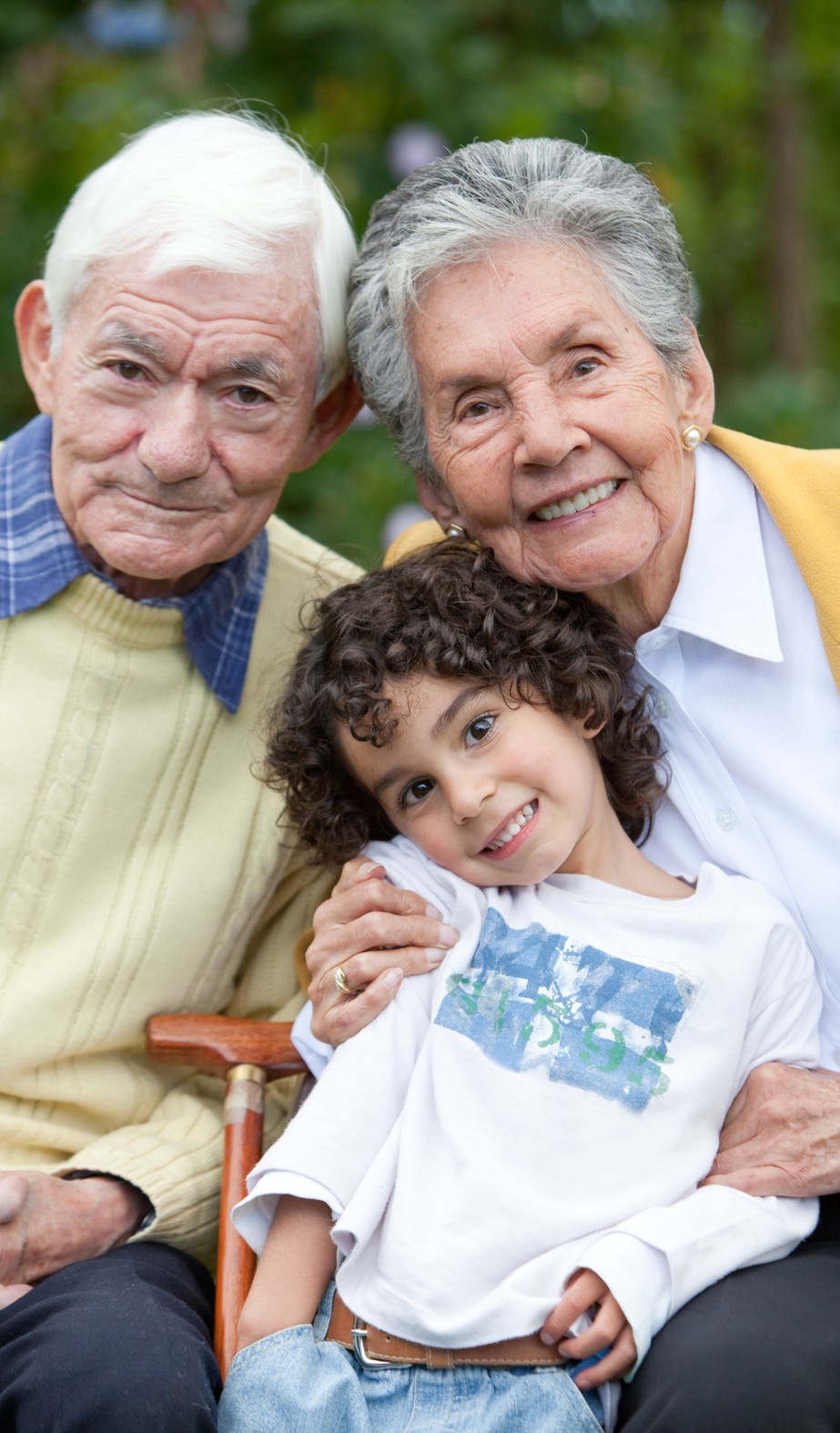 A destinação é bem simples e não  custa nada para quem destina!
Legalmente,  doação,	mas  destinação.
trata-se	de	uma
uma
na	prática	é
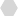 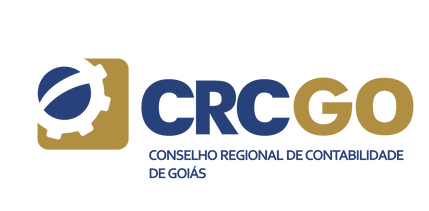 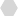 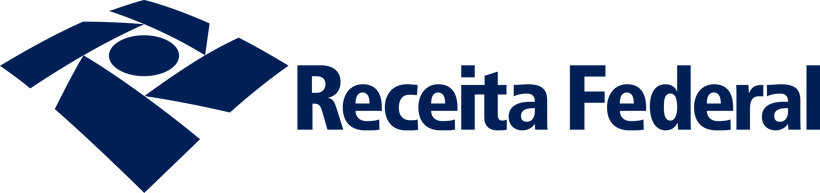 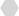 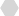 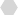 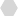 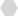 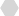